obesity
BY :-Natalie Bouri 
Tala Alfarah
Mariana Hourani
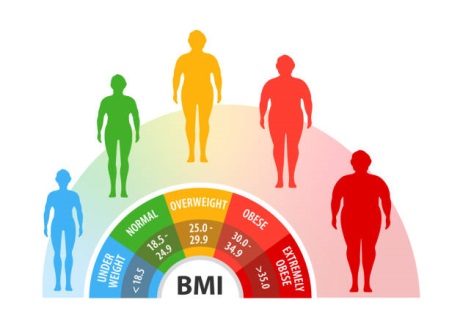 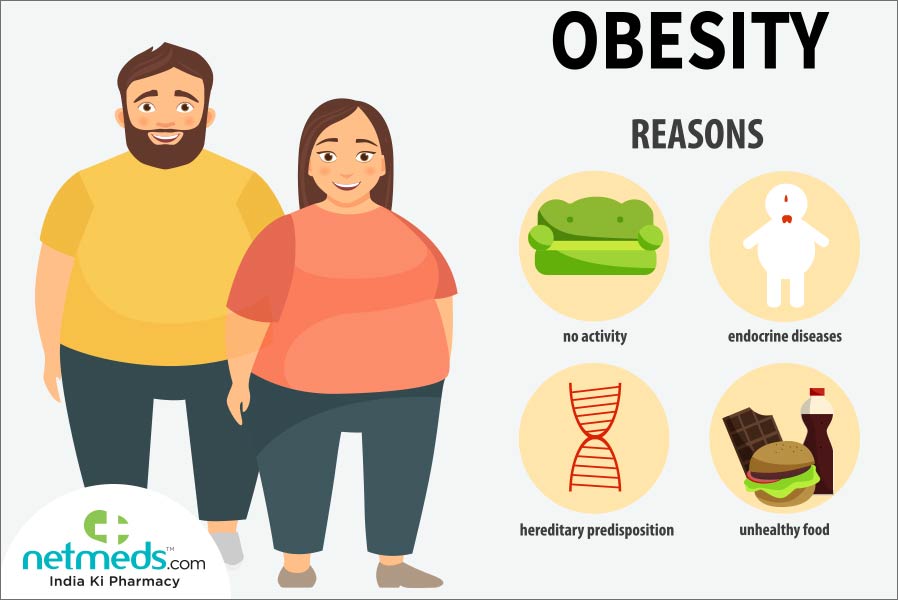 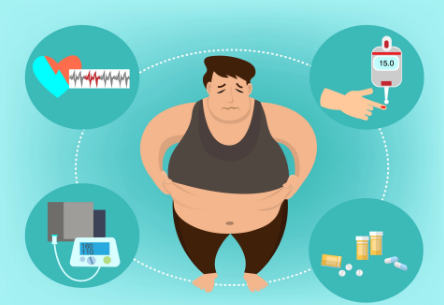 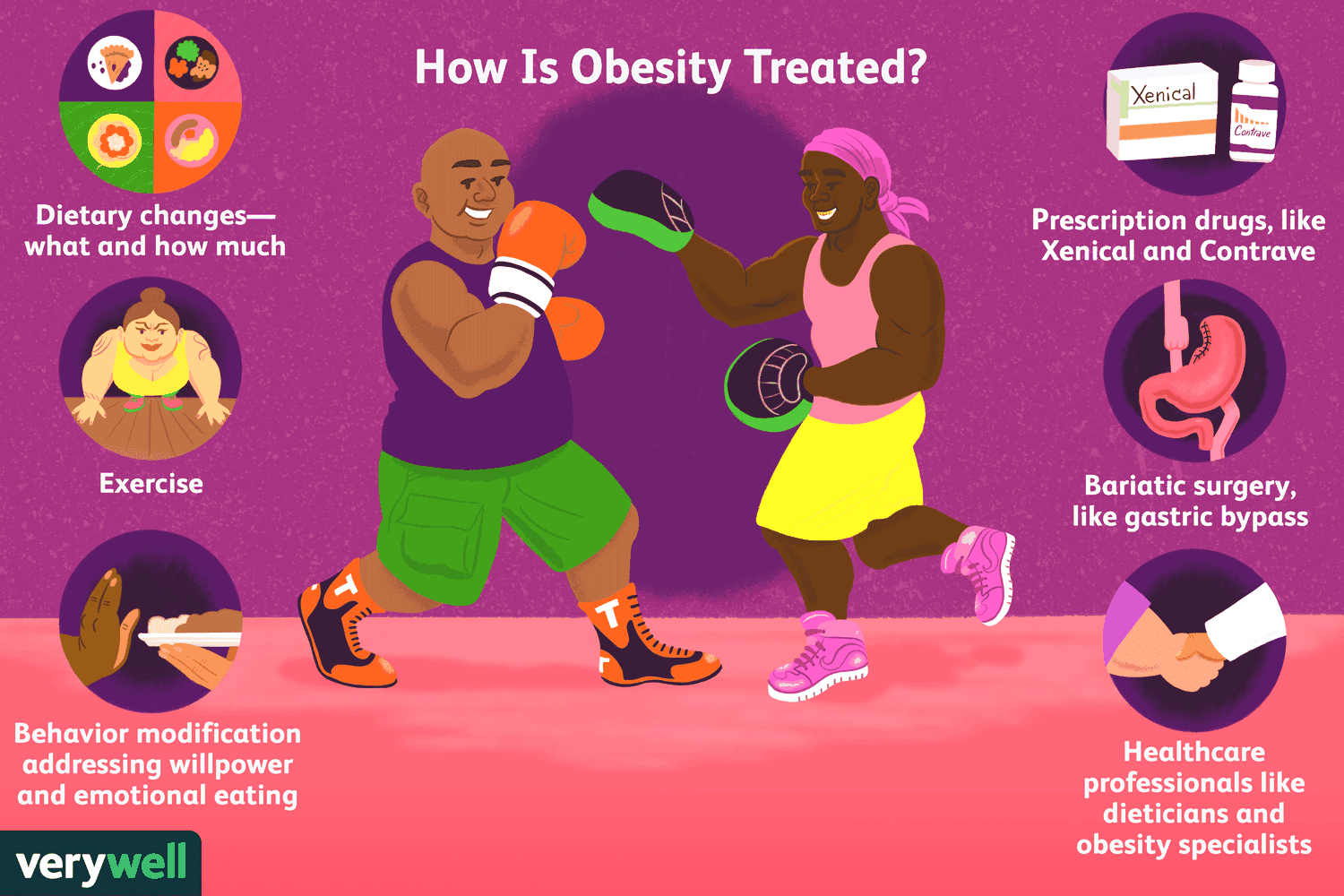 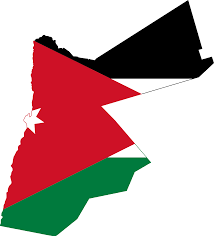 https://youtu.be/3h1nHxgsNyc
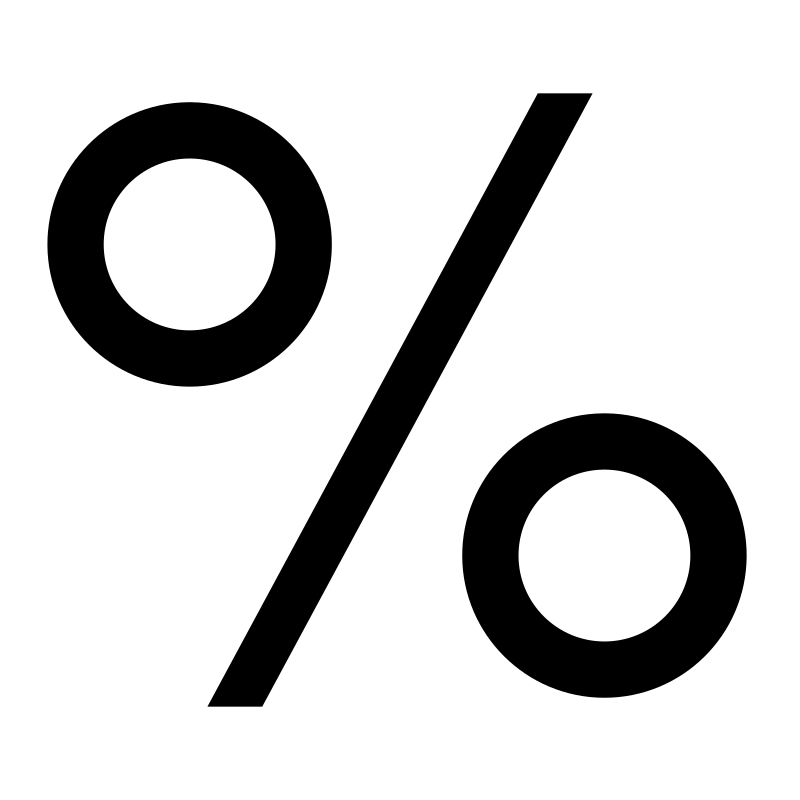 TO SUM UP ;-
1
2
4
3
I don’t have time to exercise what can I do ?
If you can give some solutions :-
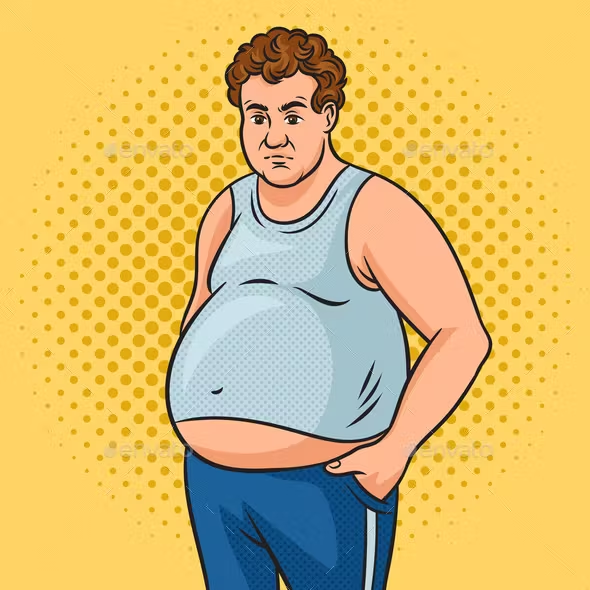 Back
can obesity shorten life expectancy and how ?
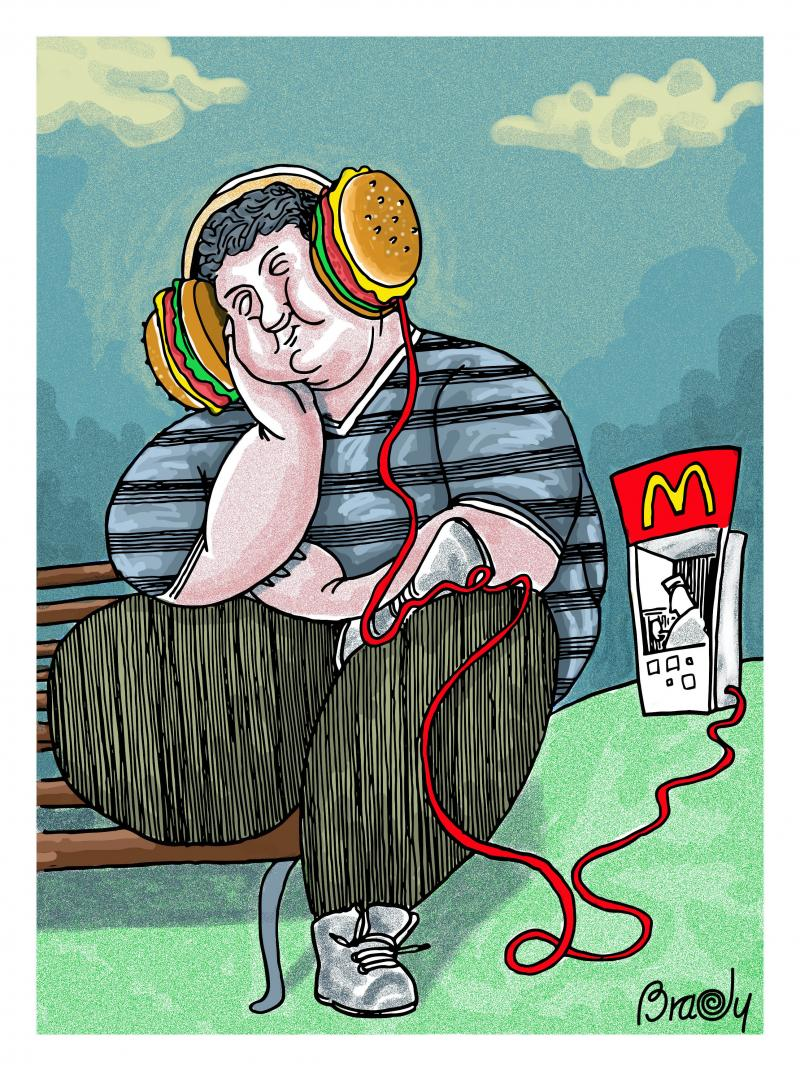 Back
How is obesity treated?
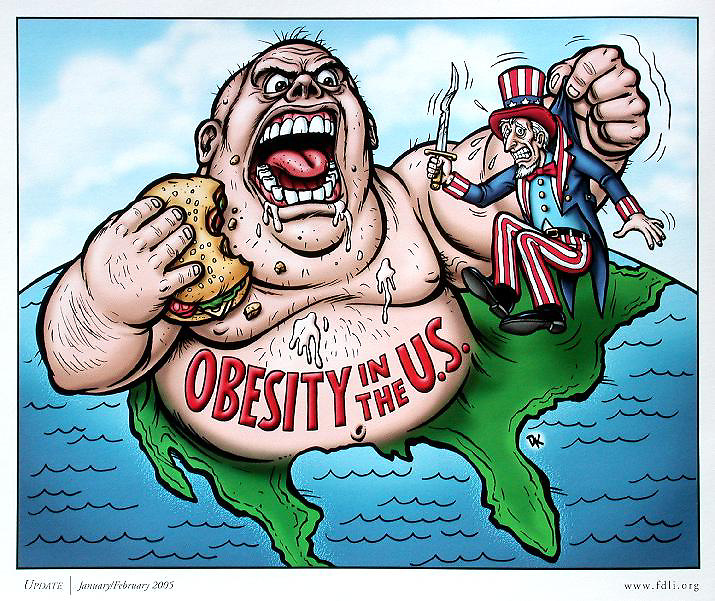 What are the three types of obesity ?
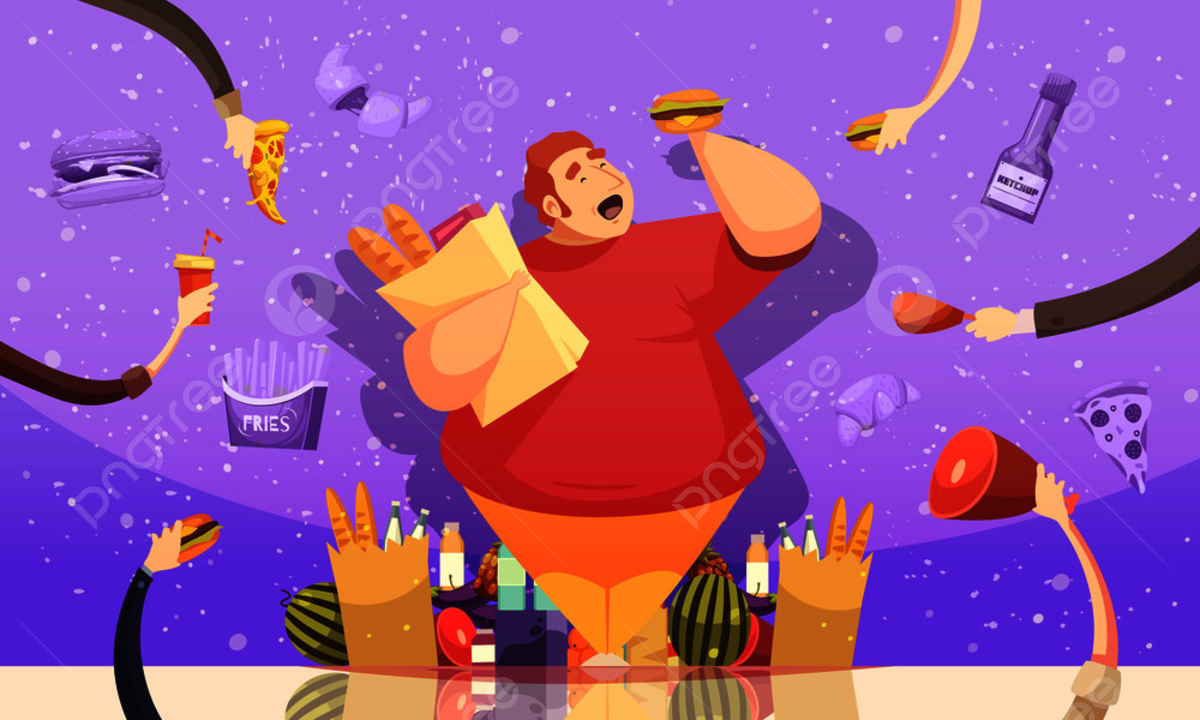 THANK YOU!
HOPE THAT WE HELP YOU GUYS WE ENJOY DOING THIS .